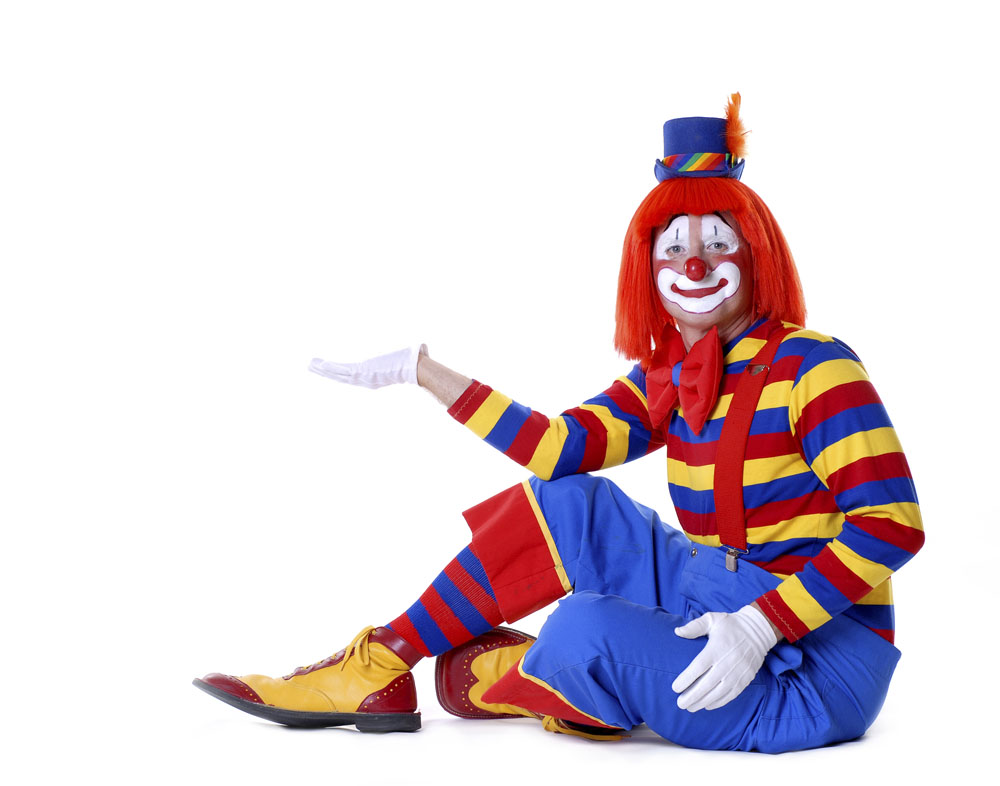 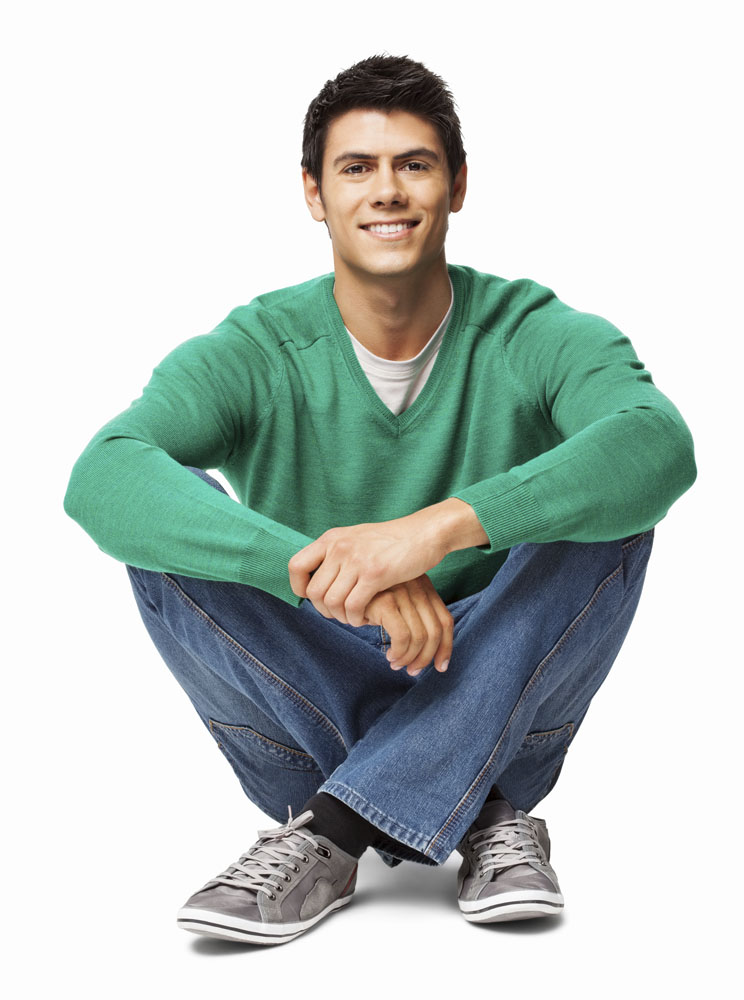 Als clown …

draagt Klaas een blauwe hoed.
draagt hij een blauwe broek met 
rood en een gestreept T-shirt.
heeft Klaas rood haar.
heeft hij grote ogen.
heeft Klaas een rode neus.
Thuis …
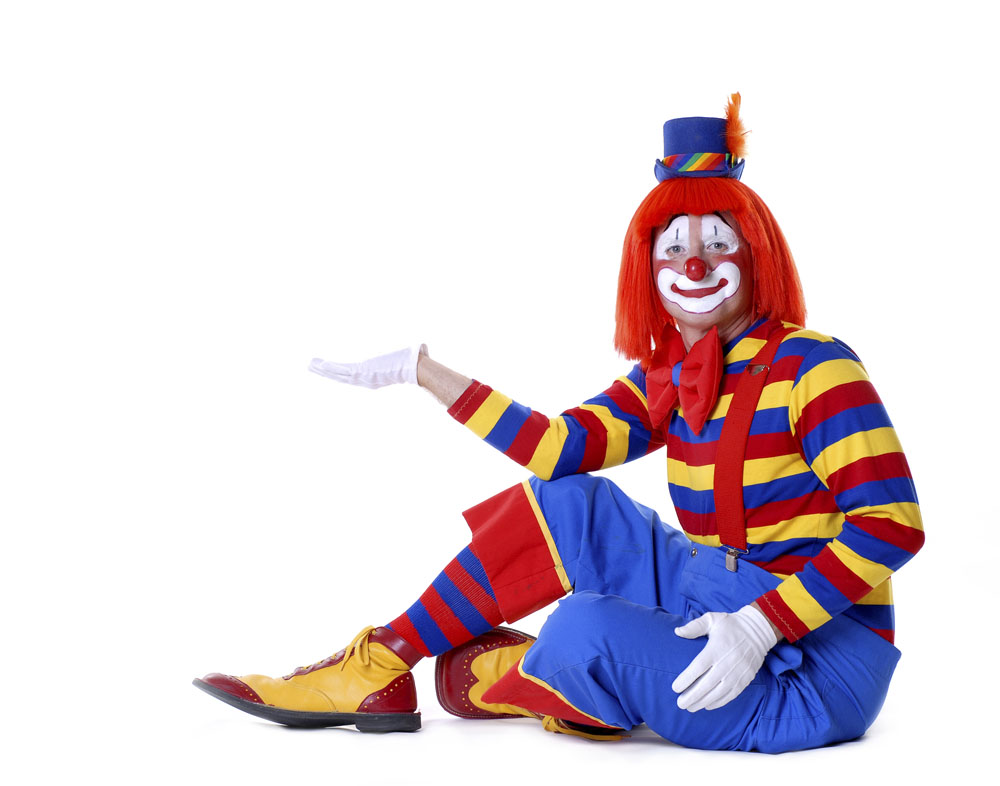 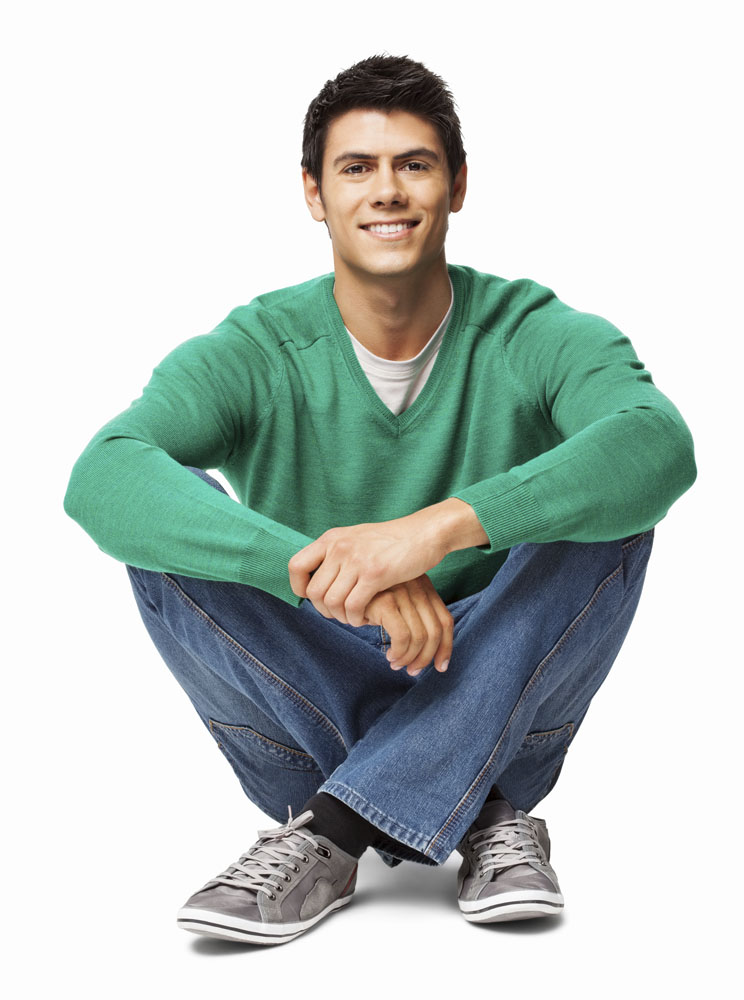 Als clown …
Thuis …